Modèle corpulaire
Subtance pure
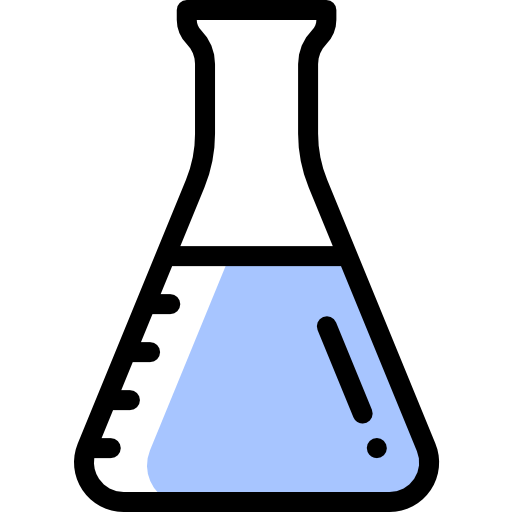 Mélange homogène
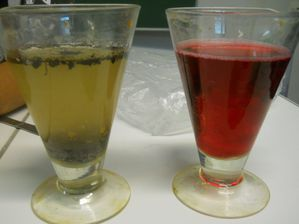 Mélange hétérogène
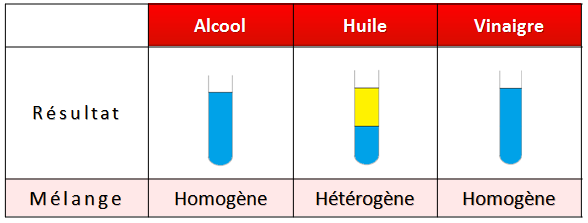